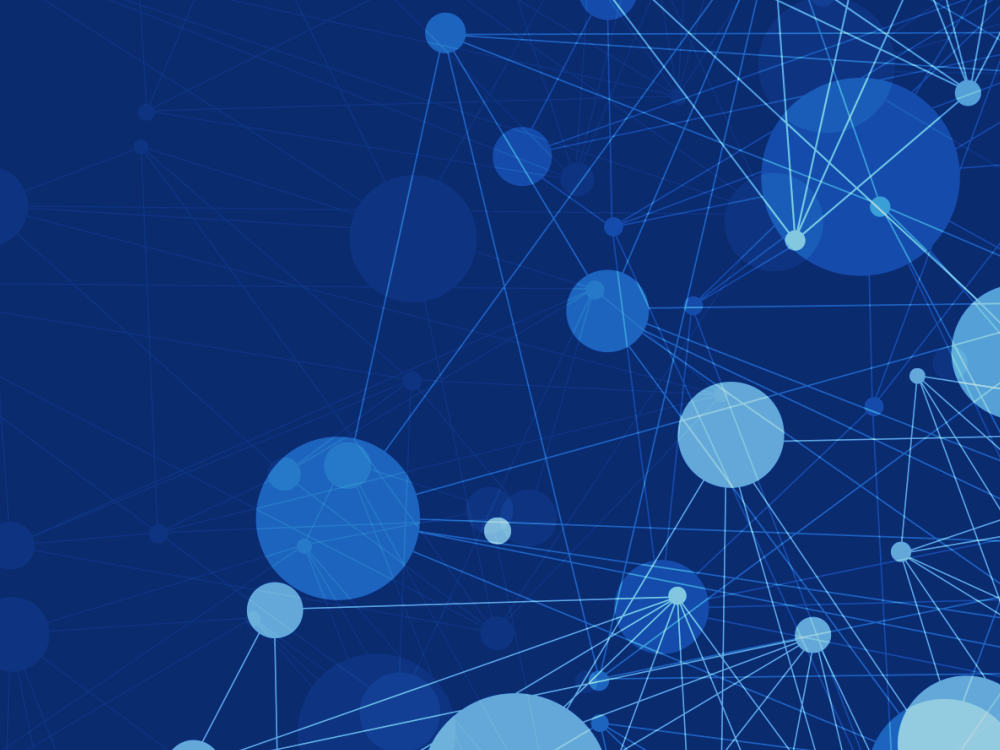 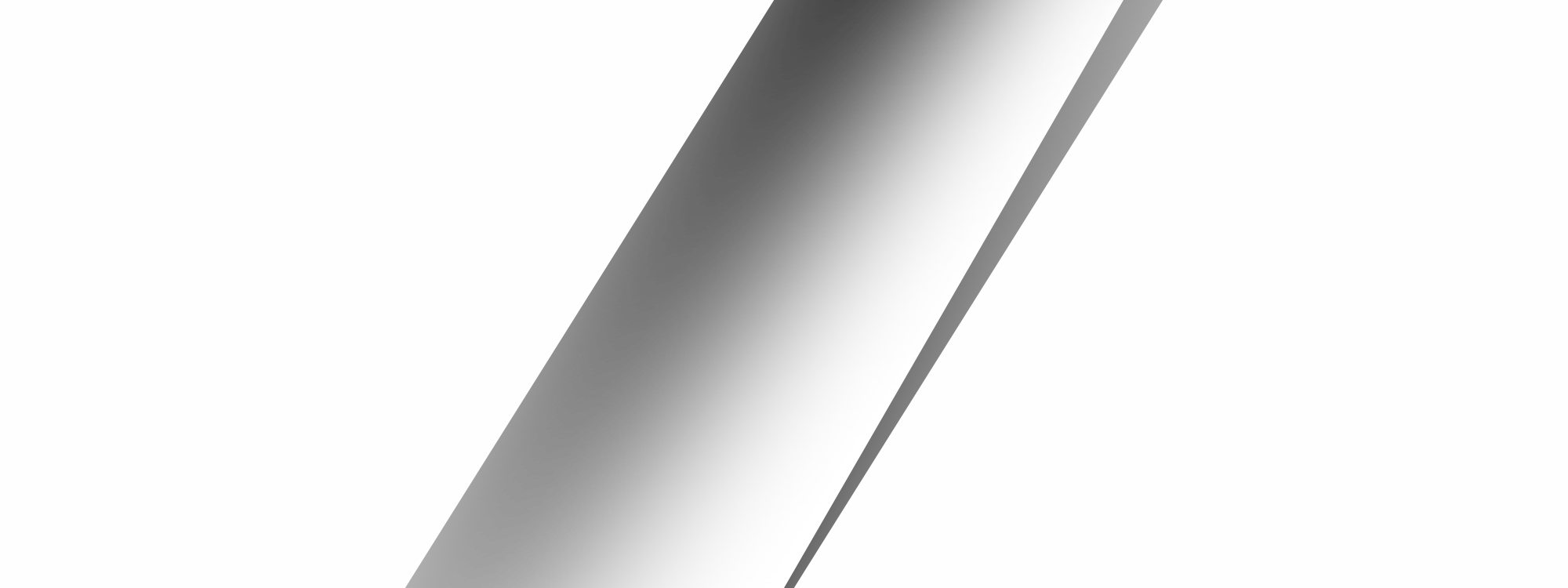 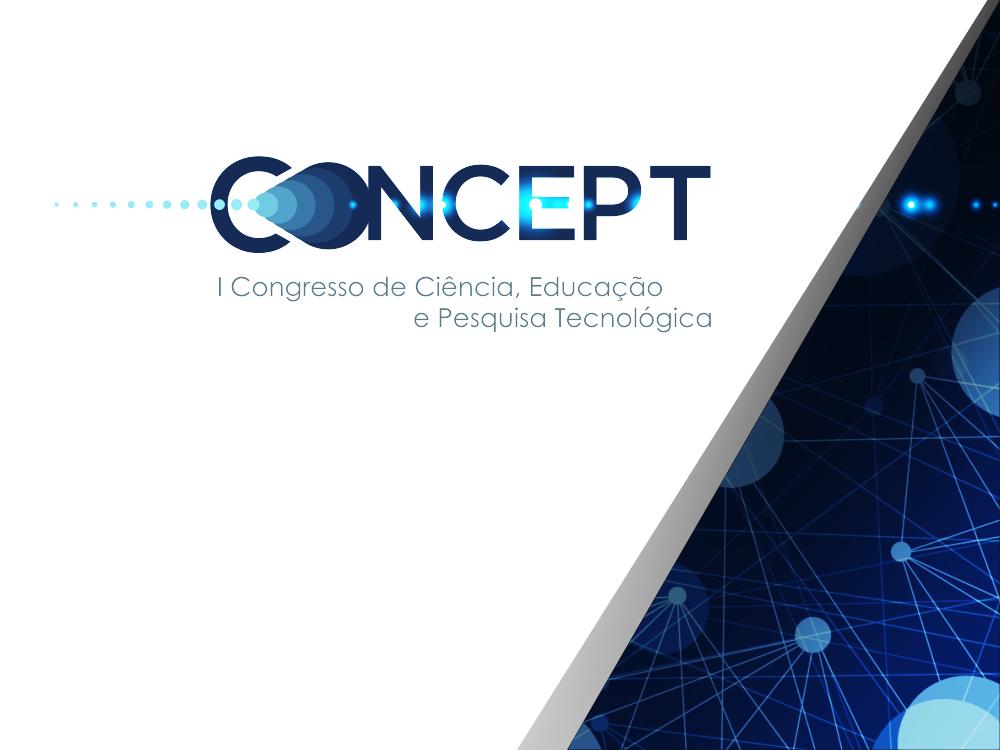 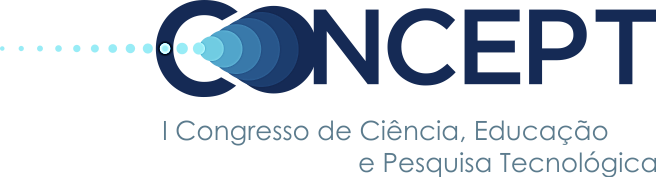 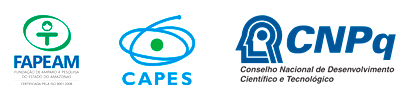 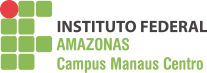 NOME SOBRENOME
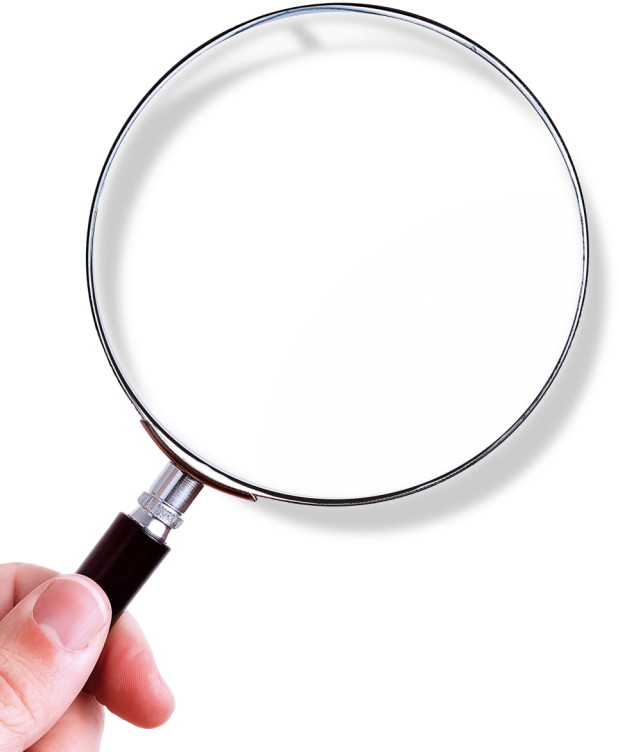 Título da Apresentação
Subtítulo
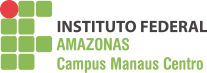 Título do slide
Título do slide
Título do slide
Patrocinadores:
Realização:
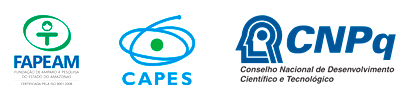 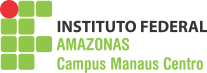 www.doity.com.br/concept